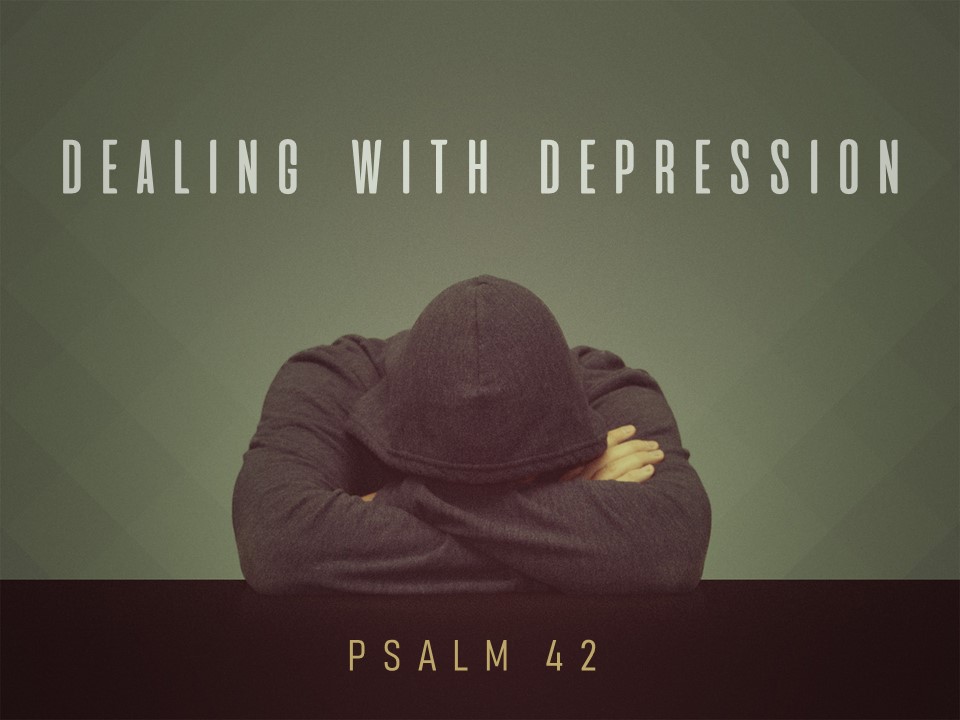 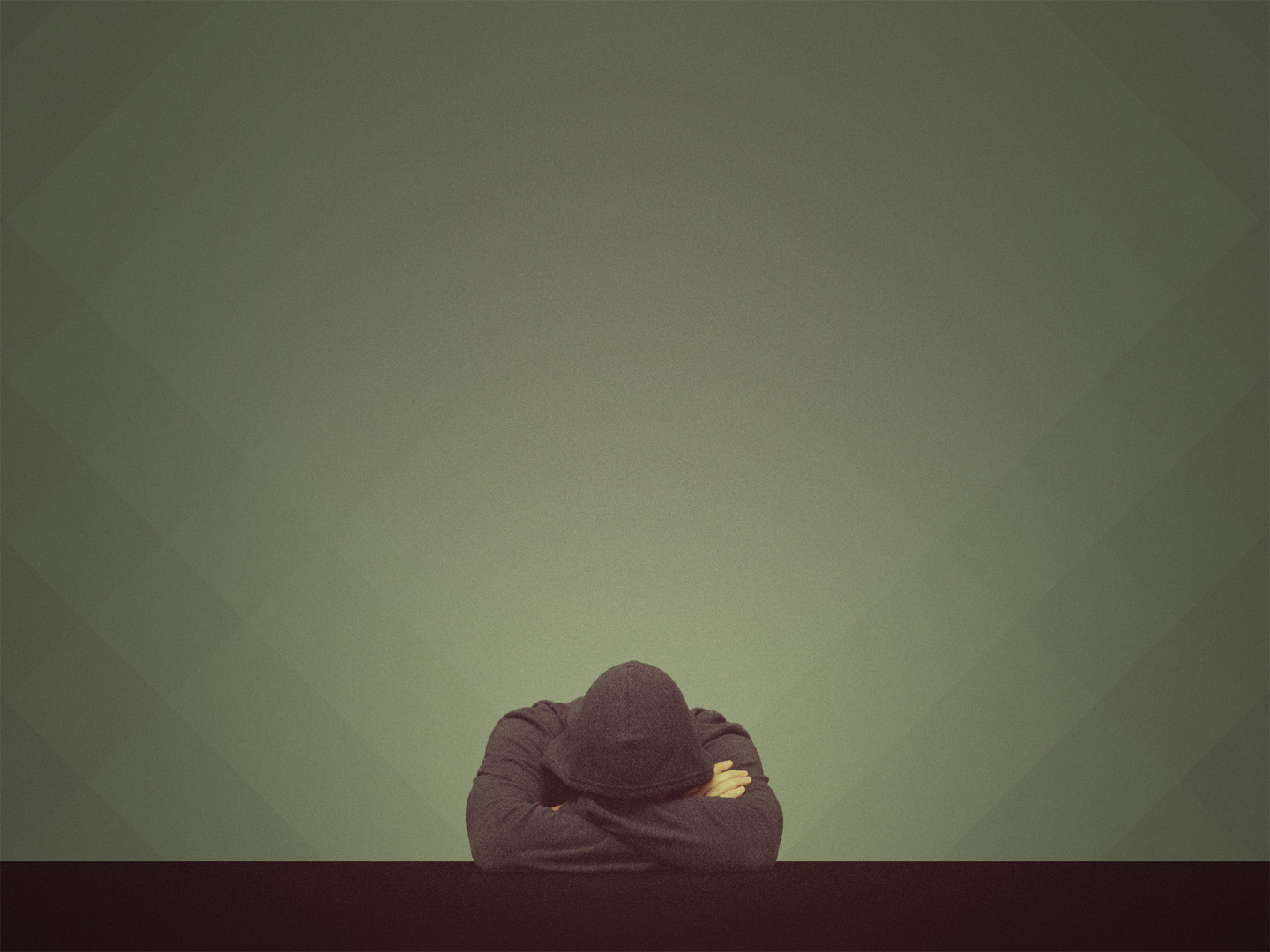 THE RIGHTEOUS ARE NOT IMMUNE

Job (Job 3)

Jeremiah (Jer. 20)

Moses (Num. 11)

Elijah (1 Kings 19)

David (Ps. 51)

Paul (2 Cor. 1)
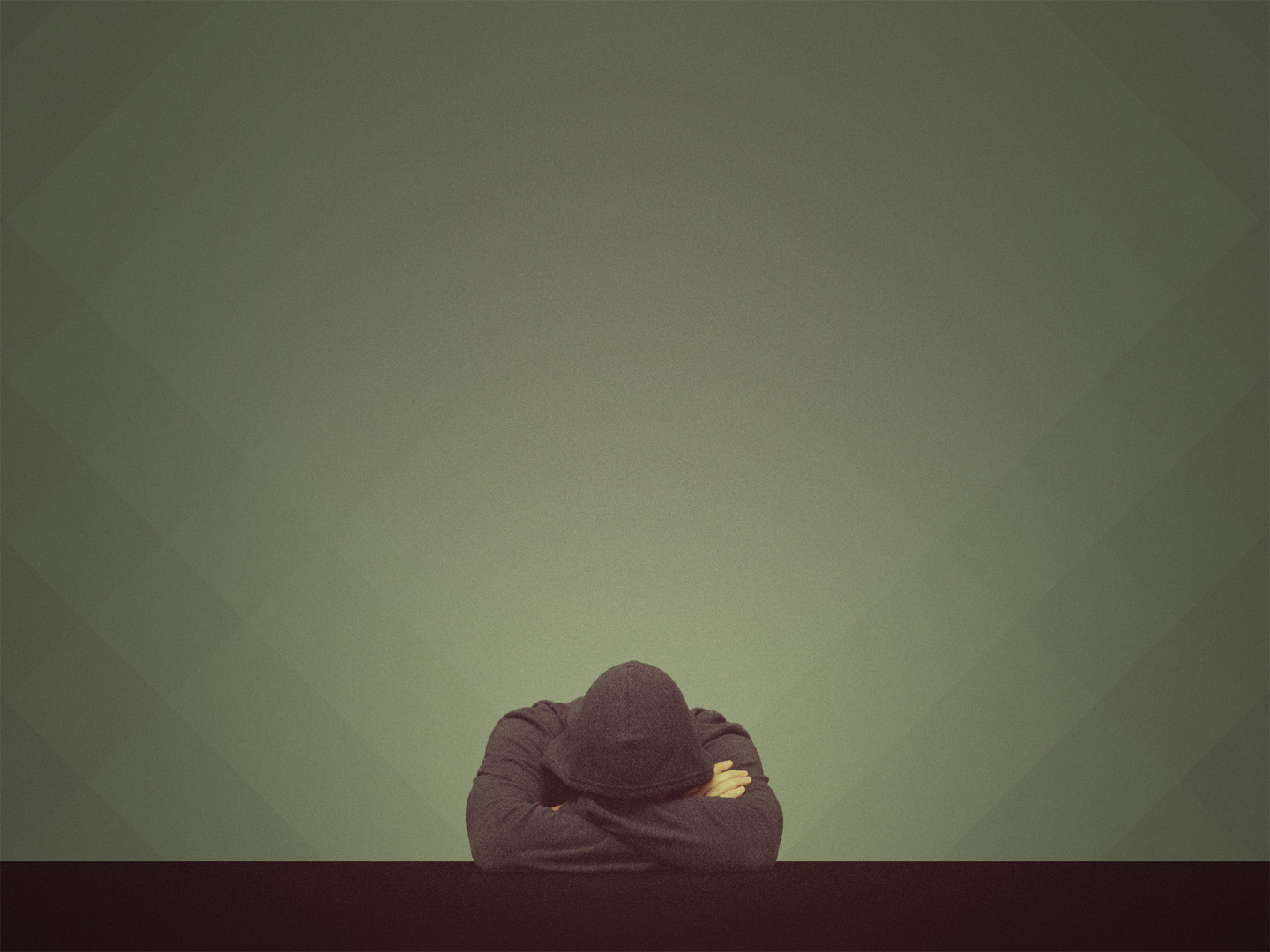 HOW TO DEAL WITH DEPRESSION

Identify the signs

 - sorrow/loss of appetite (42:3)

 - emotionally drained (42:4)

 - overwhelmed (42:7)

 - hopelessness (42:5, 6, 11)

 - physical effects (42:10)

 - feeling abandoned (42:9)
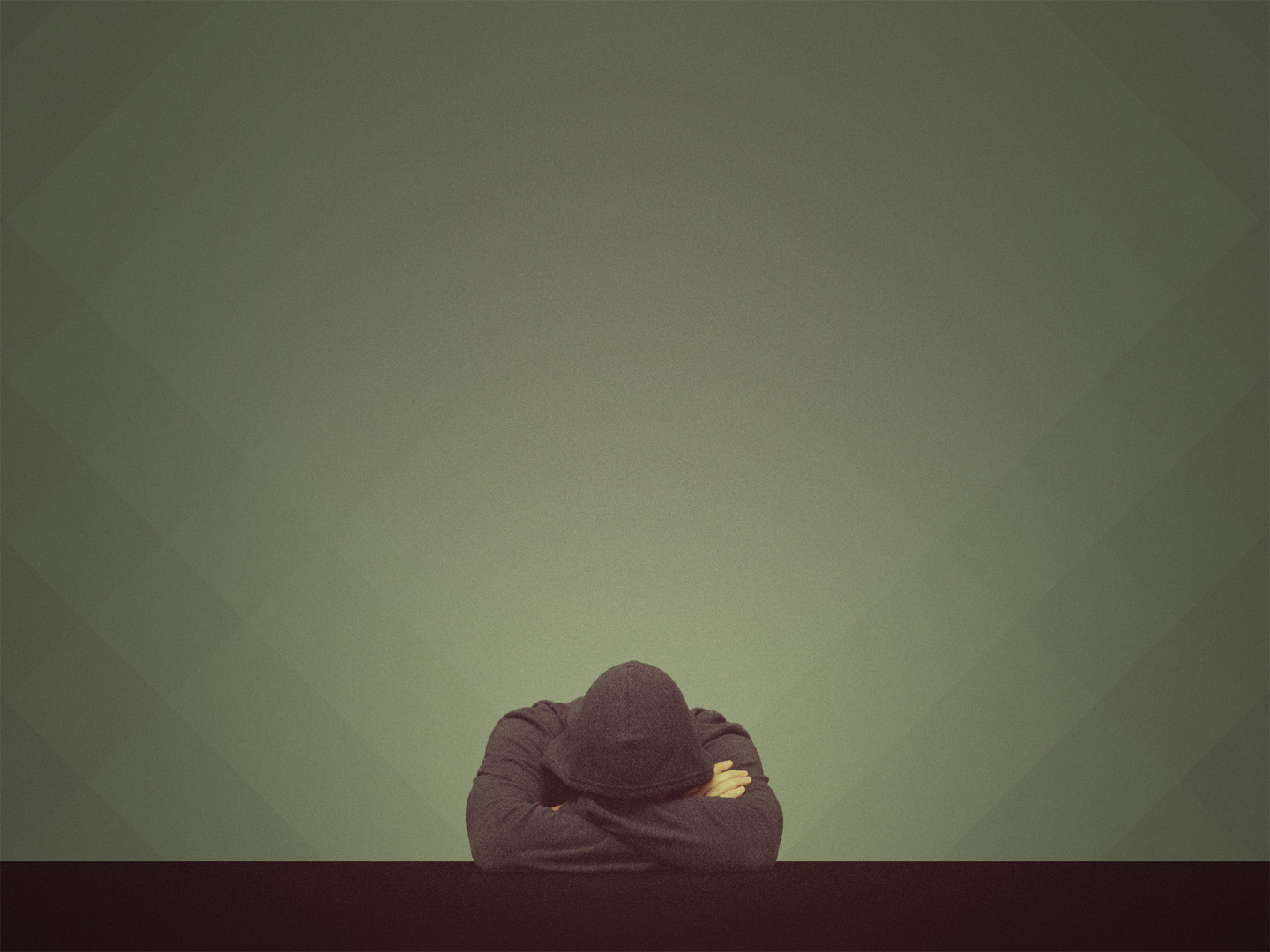 HOW TO DEAL WITH DEPRESSION

Acknowledge your depression (vv. 5, 6, 11; 43:5)

 - try to determine why you feel the way you do

 - don’t listen to negative self-talk
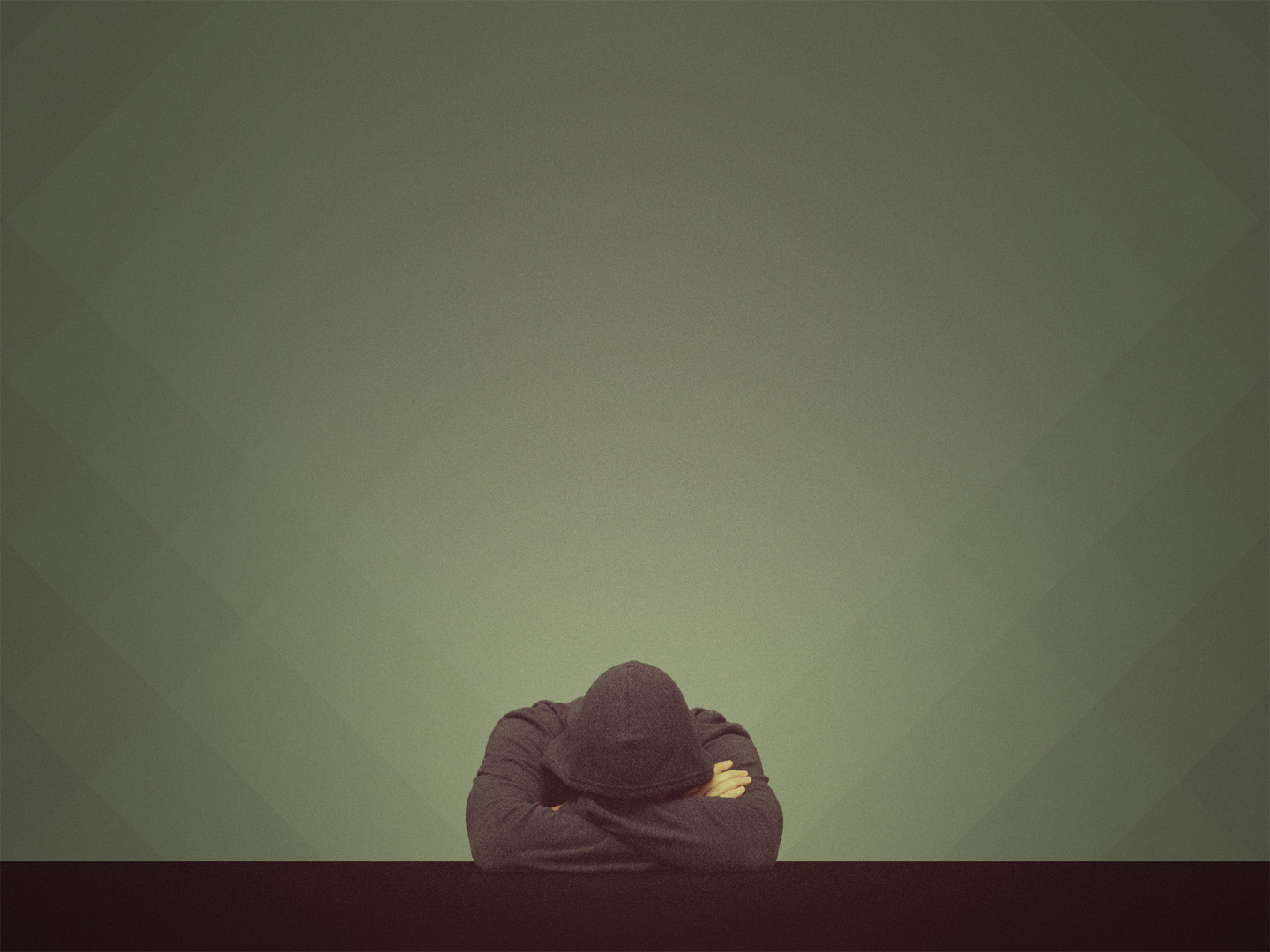 HOW TO DEAL WITH DEPRESSION

3.	 Respond biblically to your situation

 - are we depressed because of sin? (see Ps. 51)

 - seek ways to move past the depressing situation

 - develop a positive spiritual outlook (Ps. 42:5b, 
   8, 11b; Phil. 4:4, 8; 1 Tim. 4:7)
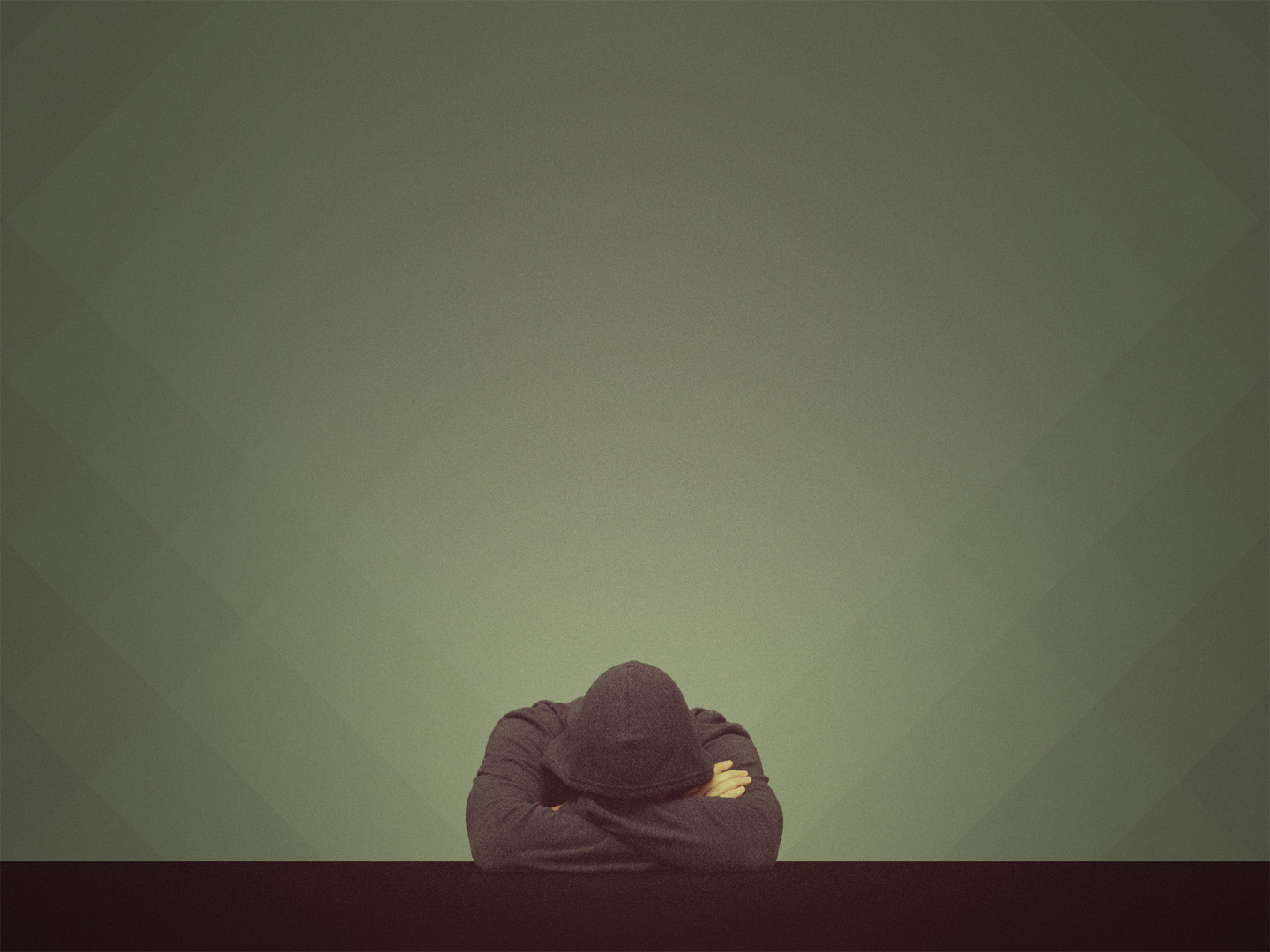 HOW TO DEAL WITH DEPRESSION

Reach out to God! (vv. 1-2)

 - remember who He is, what He’s done, 
   and what He’s promised (v. 6, 8, 9, 11; 43:2, 4, 5)

 - desire to be in the light of God (43:3)

 - desire to be with the people of God (v. 4)
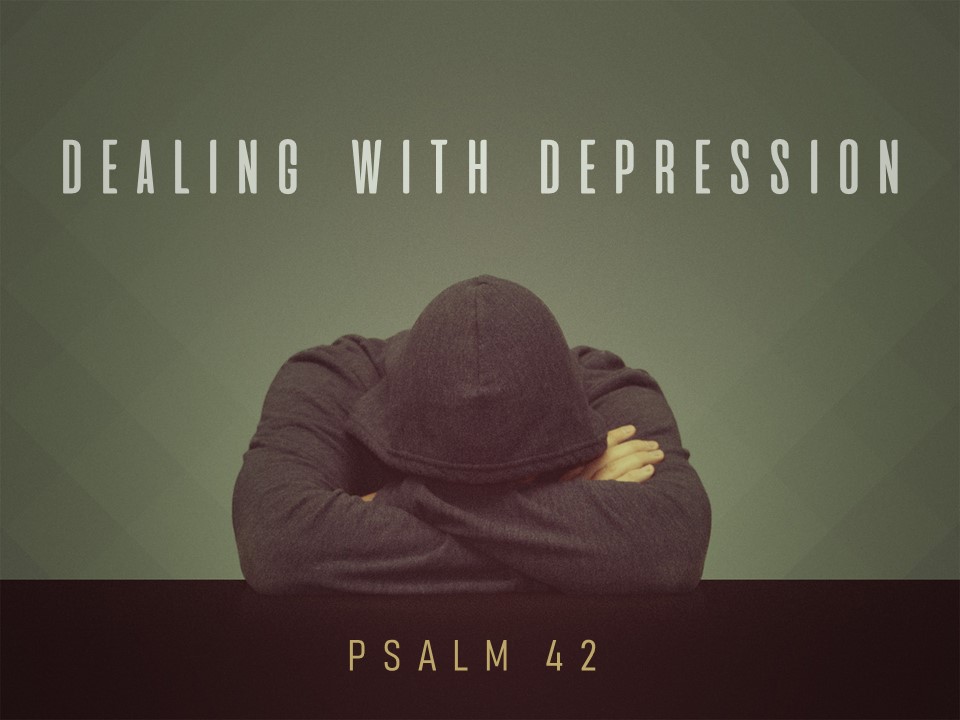